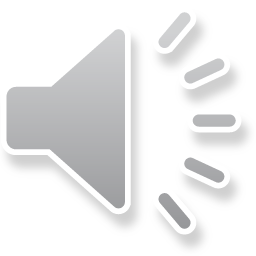 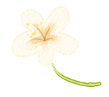 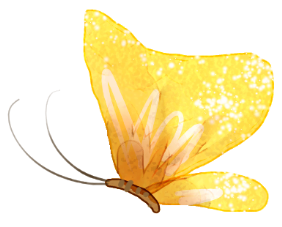 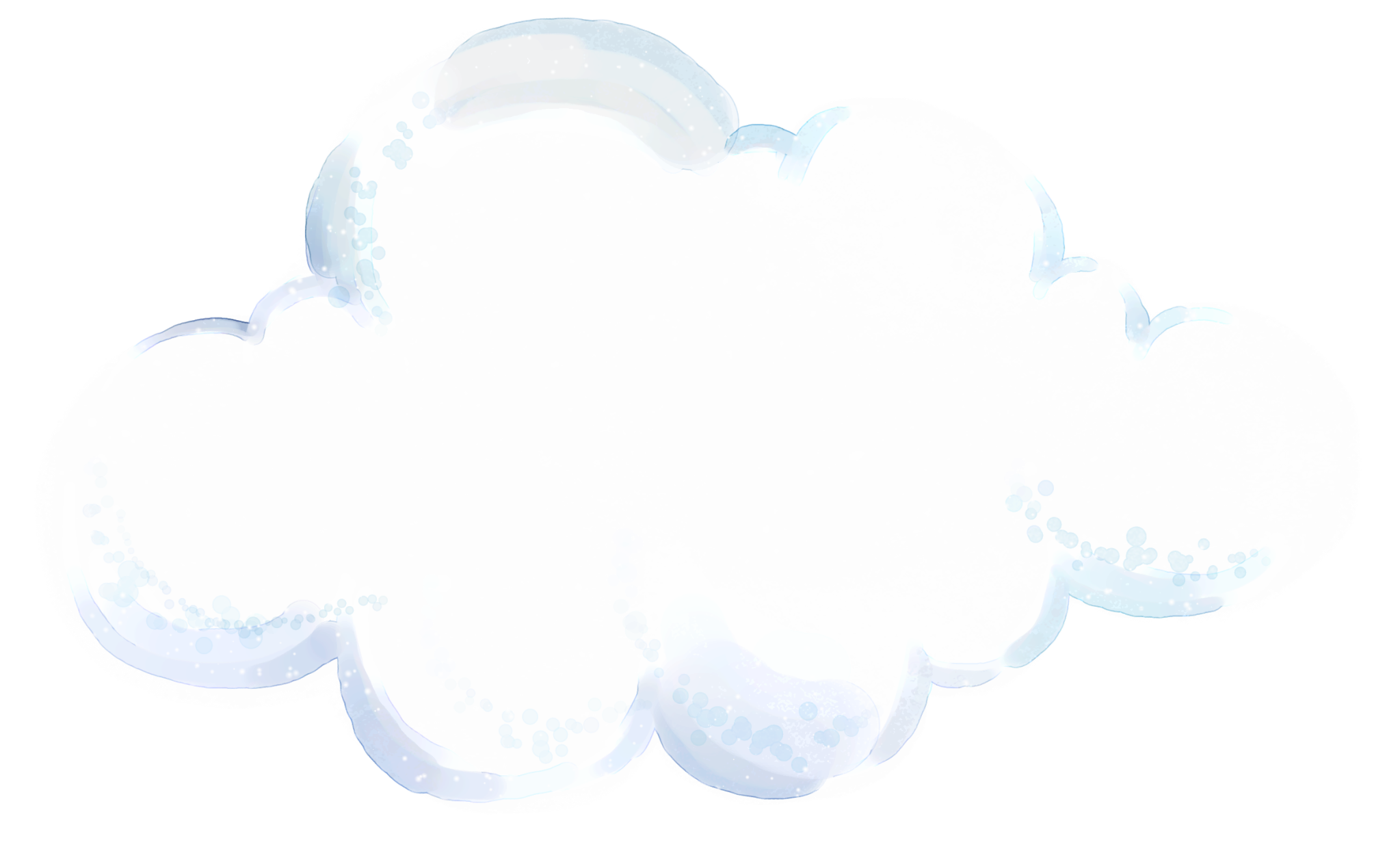 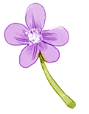 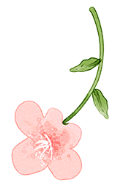 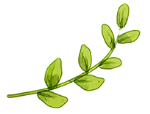 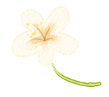 唯美小清新风模板
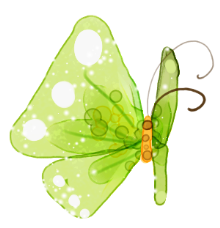 以上主题可修改  唯美清新、通用、精美PPT
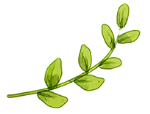 Your content to play here, or through your copy, 
paste in this box, and select only the text. Your content to play here, or through your copy, paste in this box, and select only the text.
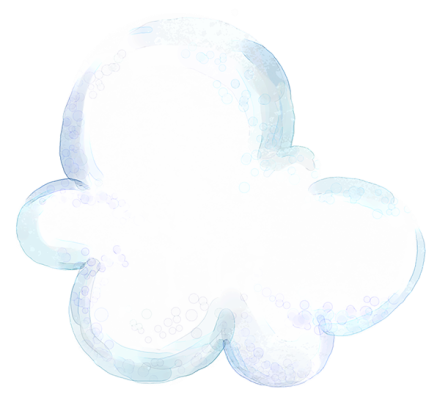 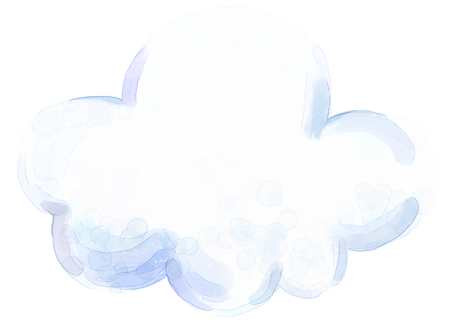 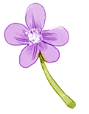 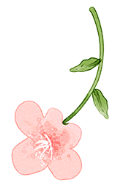 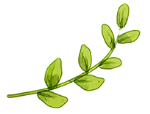 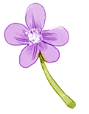 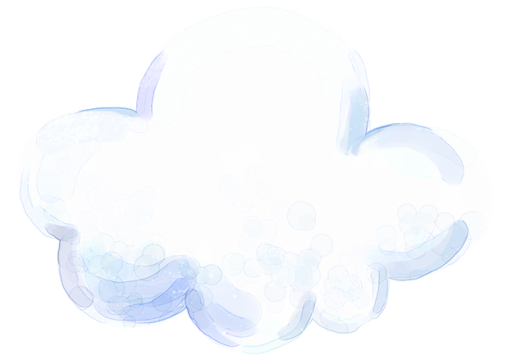 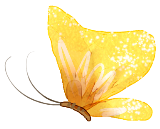 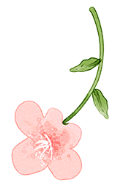 目录
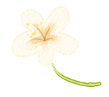 点击此处添加标题
01
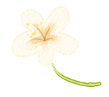 点击此处添加标题
02
点击此处添加标题
03
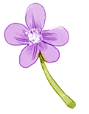 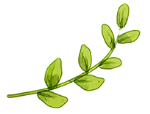 点击此处添加标题
04
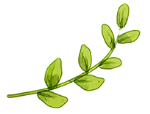 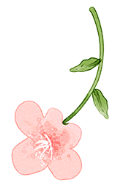 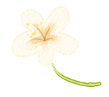 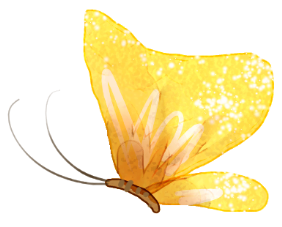 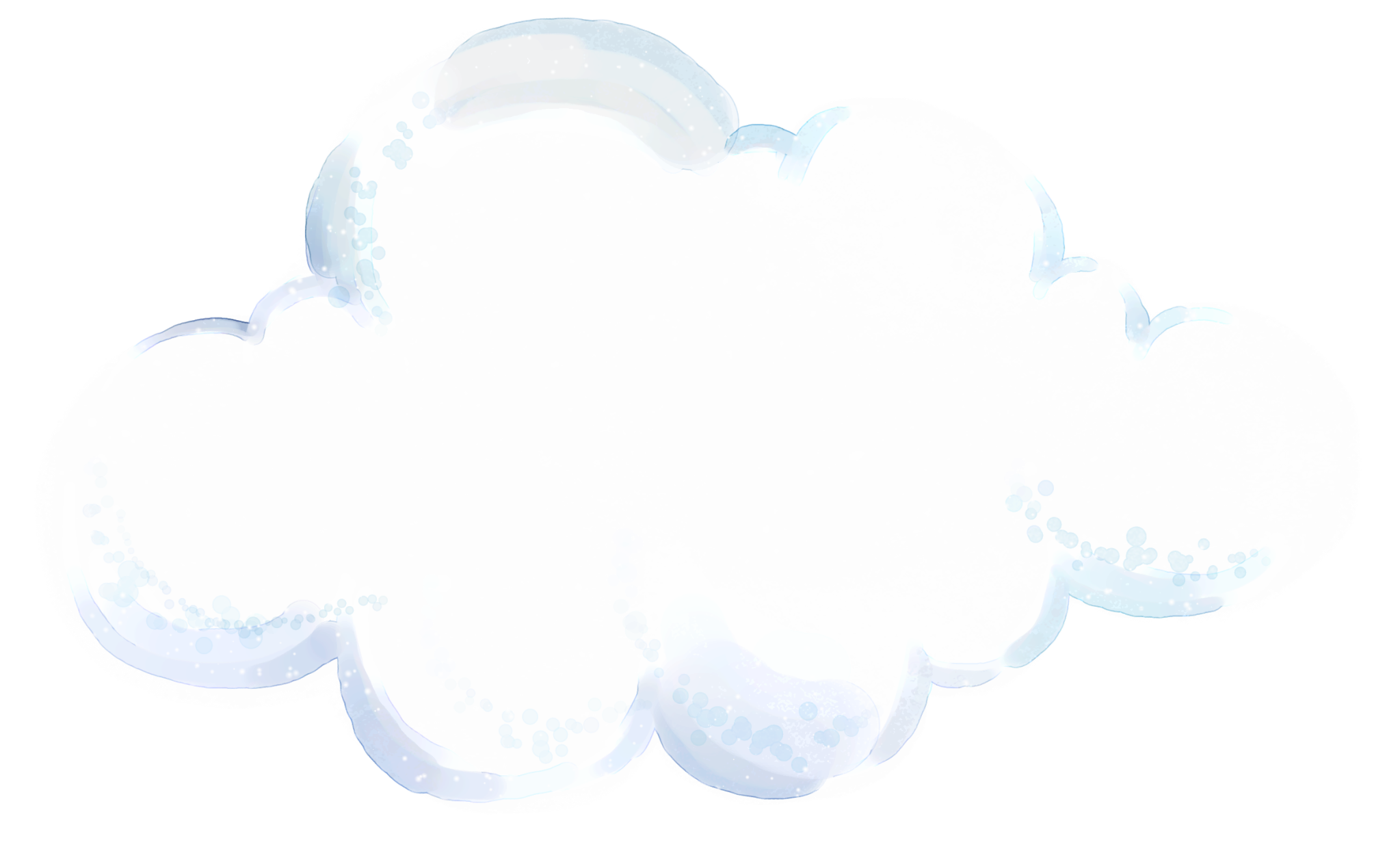 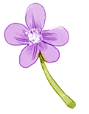 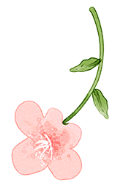 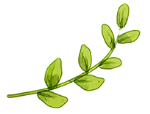 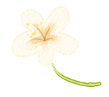 添加章节导读
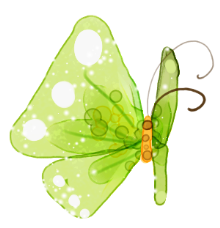 01
Your content to play here, or through your copy, 
paste in this box, and select only the text. Your content to play here, or through your copy, paste in this box, and select only the text.
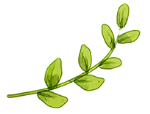 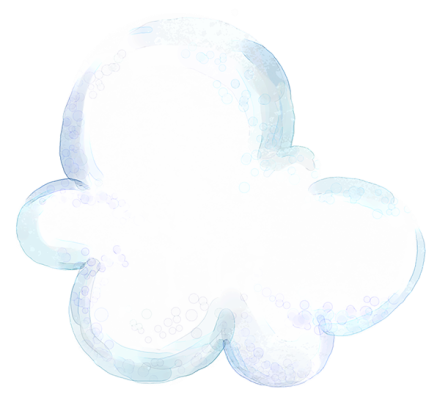 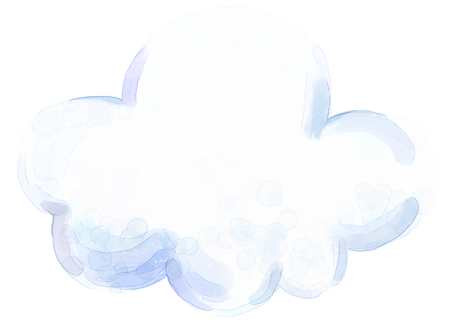 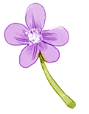 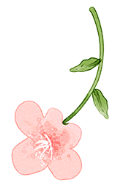 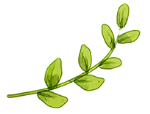 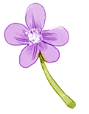 单击此处添加标题
您的内容打在这里，或者通过复制您的文本后，在此框中选择粘贴，并选择只保留文字。您的内容打在这里，或者通过复制您的文本后您的内容打在这里。
4
您的内容打在这里，或者通过复制您的文本后，在此框中选择粘贴，并选择只保留文字。您的内容打在这里，或者通过复制您的文本后您的内容打在这里。
3
您的内容打在这里，或者通过复制您的文本后，在此框中选择粘贴，并选择只保留文字。您的内容打在这里，或者通过复制您的文本后您的内容打在这里。
2
您的内容打在这里，或者通过复制您的文本后，在此框中选择粘贴，并选择只保留文字。您的内容打在这里，或者通过复制您的文本后您的内容打在这里。
1
单击此处添加标题
在此输入你的文字
在此输入你的文字
在此输入你的文字
在此输入你的文字
在此输入你的文字
在此输入你的文字
在此输入你的文字
在此输入你的文字
在此输入你的文字
在此输入你的文字
在此输入你的文字
在此输入你的文字
在此输入你的文字
在此输入你的文字
在此输入你的文字
单击此处添加标题
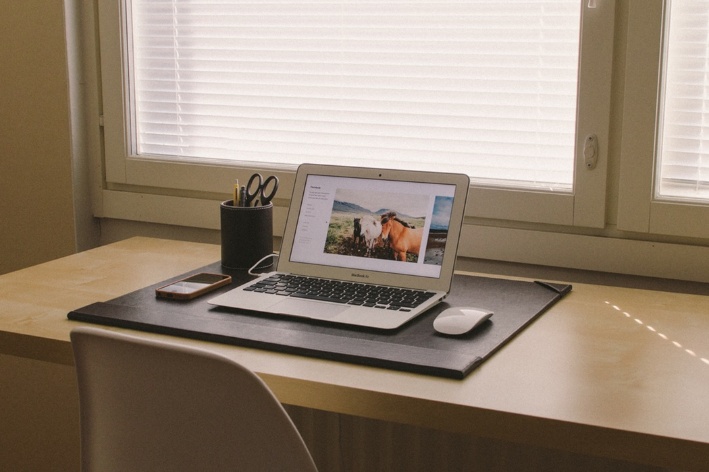 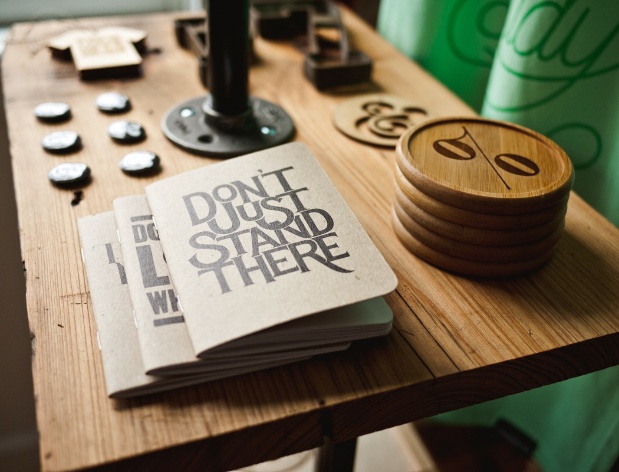 这里输入简单的文字概述这里输入简单文字概述简单的文字概述这里输入简单的文字概述这里输入简单
34%
59%
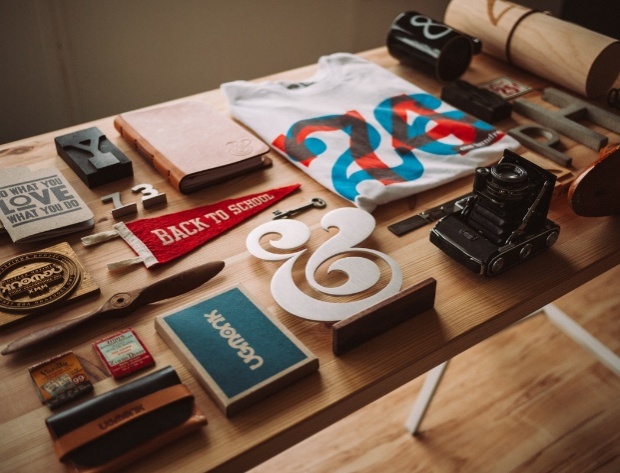 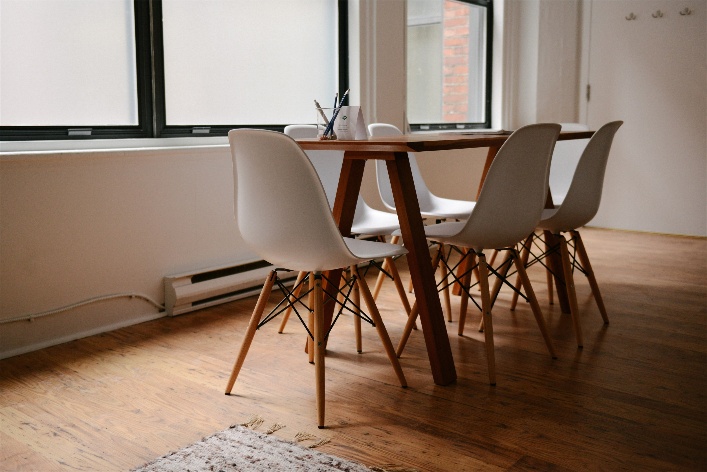 From 2014
From 2014
这里输入简单的文字概述这里输入简单文字概述简单的文字概述这里输入简单的文字概述这里输入简单
请在这里输入您要的
请在这里输入您要的
请在这里输入您要的
请在这里输入您要的
请在这里输入您要的
单击输入标题
请在这里输入您要的
请在这里输入您要的
请在这里输入您要的
请在这里输入您要的
请在这里输入您要的
单击输入标题
单击输入标题
单击输入标题
单击输入标题
请在这里输入您要的
请在这里输入您要的
请在这里输入您要的
请在这里输入您要的
请在这里输入您要的
请在这里输入您要的
请在这里输入您要的
请在这里输入您要的
请在这里输入您要的
请在这里输入您要的
请在这里输入您要的
请在这里输入您要的
请在这里输入您要的
请在这里输入您要的
请在这里输入您要的
单击此处添加标题
单击此处添加标题
D
C
B
A
E
◆ 简约商务风图表系列
◆ 在此点击输入具体文本内容
简约商务风图表系列
◆ 在此点击输入具体文本内容
简约商务风图表系列
◆ 在此点击输入具体文本内容
简约商务风图表系列
◆ 在此点击输入具体文本内容
简约商务风图表系列
◆ 在此点击输入具体文本内容
单击此处输入文本内容
请在此处输入您的文本，或者复制您的文本粘贴到此处请在此处输入您的文本，或者复制您的文本粘贴到此处请在此处输入您的文本，或者复制您的文本粘贴到此处请在此处输入您的文本，或者复制您的文本粘贴到此处
单击此处添加标题
请在此处输入您的文本，或者复制您的文本粘贴到此处请在此处请在此处输入您的文本，或者复制您的文本粘贴
请在此处输入您的文本，或者复制您的文本粘贴到此处请在此处请在此处输入您的文本，或者复制您的文本粘贴
文字
文字
请在此处输入您的文本，或者复制您的文本粘贴到此处请在此处请在此处输入您的文本，或者复制您的文本粘贴
添加标题
文字
文字
请在此处输入您的文本，或者复制您的文本粘贴到此处请在此处请在此处输入您的文本，或者复制您的文本粘贴
请在此处输入您的文本，或者复制您的文本粘贴到此处请在此处请在此处输入您的文本，或者复制您的文本粘贴
文字
单击此处添加标题
在此添加内容在此添加内容在此添加内容在此添加内容在此添加内容
在此添加内容在此添加内容在此添加内容在此添加内容在此添加内容
01
03
05
02
04
文字
文字
文字
在此添加内容在此添加内容在此添加内容在此添加内容在此添加内容
在此添加内容在此添加内容在此添加内容在此添加内容在此添加内容
在此添加内容在此添加内容在此添加内容在此添加内容在此添加内容
单击此处添加标题
单击输入你的标题内容
“
请在此处输入您的文本，或者复制您的文本粘贴到
”
请在此处输入您的文本，或者复制您的文本粘贴到此处请在此处请在此处输入您的文本，或者复制您的文本粘贴到此处请在此处请在此处输入您的文本，或者复制您的文本粘贴到此处请在此处请在此处输入您的文本，或者复制您的文本粘贴到此处请在此处请在此处输入您的文本，或者复制您的文本粘贴到此处请在此处请在此处输入您的文本，或者复制您的文本粘贴到此处请在此处
单击此处添加标题
02
这里输入简单的文字概述里输入简单文字概述输入简单的文字概述里输入输入里这里输入简单的文字概述里输入简单文字概述输入简单的文字这里输入简单的文字概述里输入简单文字概述输入简单的文字概述里输入输入里这里输入简单的文字概述里输入简单文字概述输入简单的文字
01
03
这里输入简单的文字概述里输入简单文字概述输入简单的文字概述里输入输入里这里输入简单的文字概述里输入简单文字概述输入简单的文字这里输入简单的文字概述里输入简单文字概述输入简单的文字概述里输入输入里这里输入简单的文字概述里输入简单文字概述输入简单的文字
这里输入简单的文字概述里输入简单文字概述输入简单的文字概述里输入输入里这里输入简单的文字概述里输入简单文字概述输入简单的文字这里输入简单的文字概述里输入简单文字概述输入简单的文字概述里输入输入里这里输入简单的文字概述里输入简单文字概述输入简单的文字
单击输入标题
单击输入标题
单击输入标题
单击此处添加标题
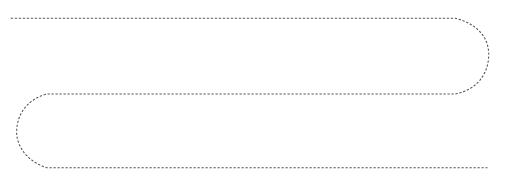 添加标题
4月份
5月份
添加标题
添加标题
6月份
添加标题
7月份
8月份
9月份
添加标题
添加标题
添加标题
12月份
10月份
11月份
添加标题
添加标题
添加标题
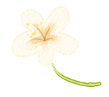 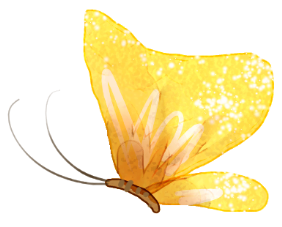 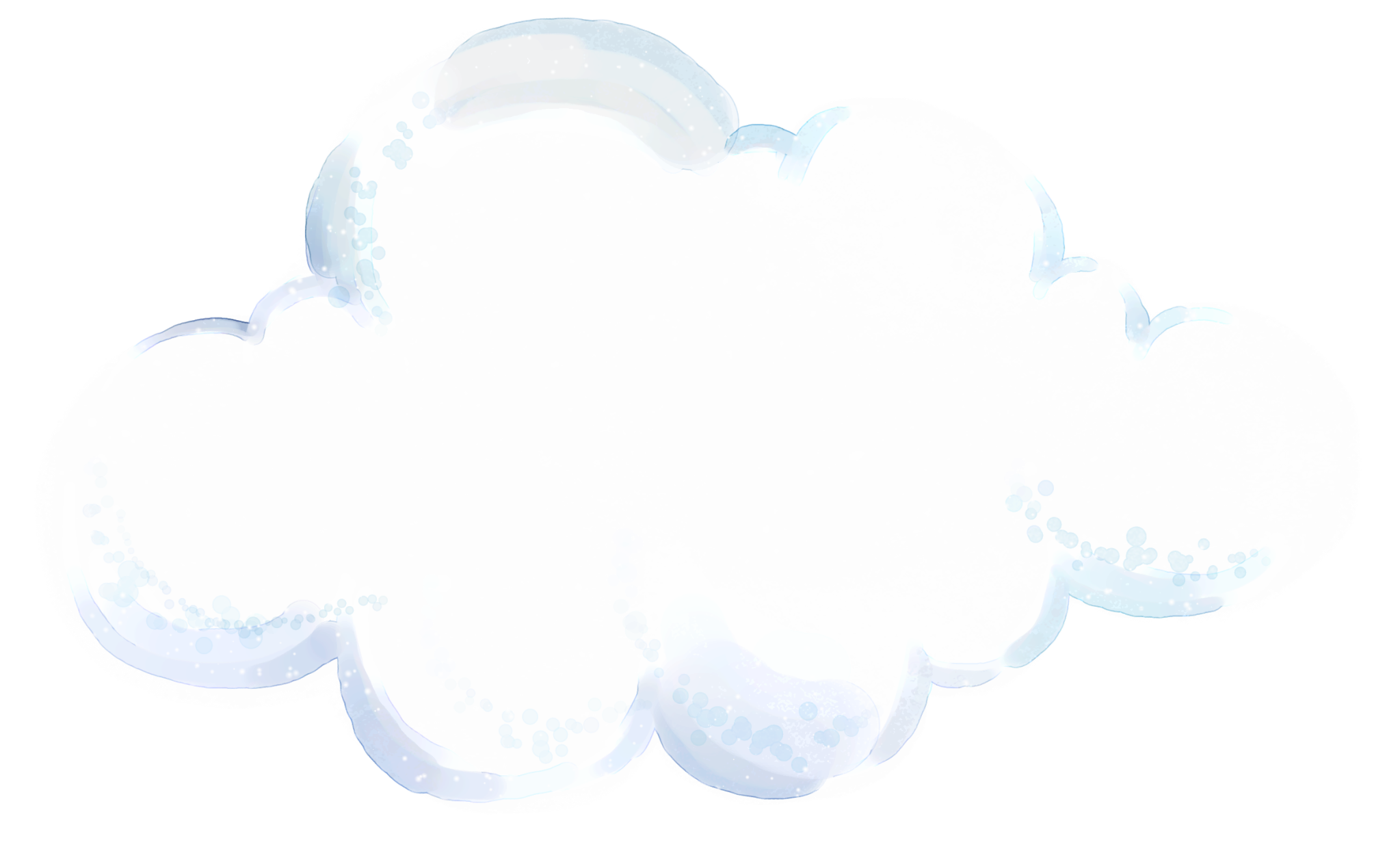 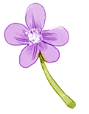 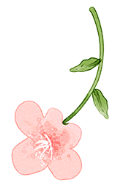 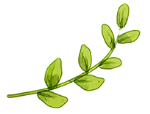 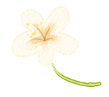 添加章节导读
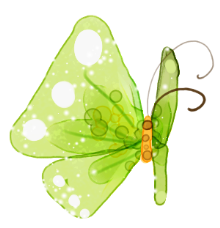 02
Your content to play here, or through your copy, 
paste in this box, and select only the text. Your content to play here, or through your copy, paste in this box, and select only the text.
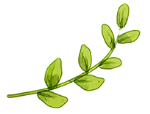 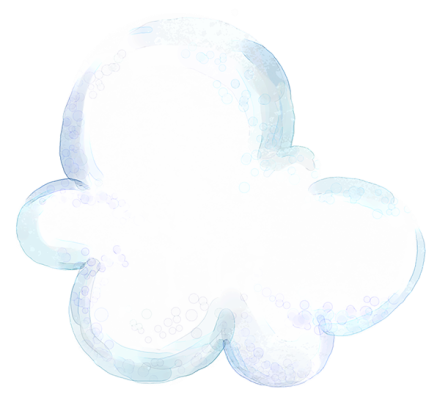 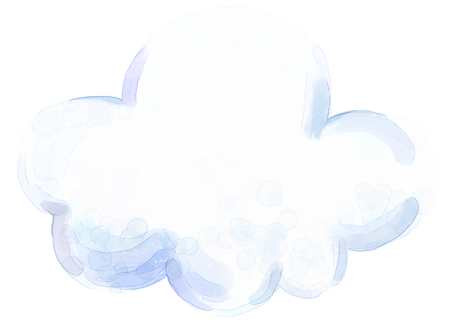 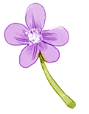 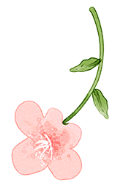 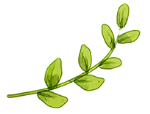 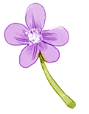 单击此处添加标题
单击此处添加文字
点击输入简要的文字介绍，文字内容需概括精炼，不用多余的文字修饰，言简意赅的说明分项内容..........
单击此处添加文字
点击输入简要的文字介绍，文字内容需概括精炼，不用多余的文字修饰，言简意赅的说明分项内容..........
单击此处添加文字
点击输入简要的文字介绍，文字内容需概括精炼，不用多余的文字修饰，言简意赅的说明分项内容..........
单击此处添加文字
点击输入简要的文字介绍，文字内容需概括精炼，不用多余的文字修饰，言简意赅的说明分项内容..........
单击此处添加文字
点击输入简要的文字介绍，文字内容需概括精炼，不用多余的文字修饰，言简意赅的说明分项内容..........
单击此处添加文字
点击输入简要的文字介绍，文字内容需概括精炼，不用多余的文字修饰，言简意赅的说明分项内容..........
单击此处添加标题
单击此处添加文字
点击输入简要的文字介绍，文字内容需概括精炼，不用多余的文字修饰，言简意赅的说明分项内容..........
单击此处添加文字
点击输入简要的文字介绍，文字内容需概括精炼，不用多余的文字修饰，言简意赅的说明分项内容..........
单击此处添加文字
点击输入简要的文字介绍，文字内容需概括精炼，不用多余的文字修饰，言简意赅的说明分项内容..........
单击此处添加文字
点击输入简要的文字介绍，文字内容需概括精炼，不用多余的文字修饰，言简意赅的说明分项内容..........
单击此处添加标题
单击此处添加文字
点击输入简要的文字介绍，文字内容需概括精炼，不用多余的文字修饰，言简意赅的说明分项内容..........
单击此处添加文字
点击输入简要的文字介绍，文字内容需概括精炼，不用多余的文字修饰，言简意赅的说明分项内容..........
单击此处添加文字
点击输入简要的文字介绍，文字内容需概括精炼，不用多余的文字修饰，言简意赅的说明分项内容..........
单击此处添加文字
点击输入简要的文字介绍，文字内容需概括精炼，不用多余的文字修饰，言简意赅的说明分项内容..........
单击此处添加标题
单击此处添加文字
单击此处添加文字
单击此处添加文字
单击此处添加文字
点击输入简要的文字介绍，文字内容需概括精炼，不用多余的文字修饰，言简意赅的说明分项内容..........
点击输入简要的文字介绍，文字内容需概括精炼，不用多余的文字修饰，言简意赅的说明分项内容..........
点击输入简要的文字介绍，文字内容需概括精炼，不用多余的文字修饰，言简意赅的说明分项内容..........
点击输入简要的文字介绍，文字内容需概括精炼，不用多余的文字修饰，言简意赅的说明分项内容..........
单击此处添加文字
点击输入简要的文字介绍，文字内容需概括精炼，不用多余的文字修饰，言简意赅的说明分项内容..........
单击此处添加标题
32%
单击此处添加文字
点击输入简要的文字介绍，文字内容需概括精炼，不用多余的文字修饰，言简意赅的说明分项内容..........
点击输入简要的文字介绍，文字内容需概括精炼，不用多余的文字修饰，言简意赅的说明分项内容..........
单击此处添加文字
点击输入简要的文字介绍，文字内容需概括精炼，不用多余的文字修饰，言简意赅的说明分项内容..........
1
2
4
3
单击此处添加文字
点击输入简要的文字介绍，文字内容需概括精炼，不用多余的文字修饰，言简意赅的说明分项内容..........
68%
点击输入简要的文字介绍，文字内容需概括精炼，不用多余的文字修饰，言简意赅的说明分项内容..........
单击此处添加文字
点击输入简要的文字介绍，文字内容需概括精炼，不用多余的文字修饰，言简意赅的说明分项内容..........
单击此处添加标题
单击此处添加文字
点击输入简要的文字介绍，文字内容需概括精炼，不用多余的文字修饰，言简意赅的说明分项内容..........
单击此处添加文字
点击输入简要的文字介绍，文字内容需概括精炼，不用多余的文字修饰，言简意赅的说明分项内容..........
72%
单击此处添加文字
单击此处添加文字
点击输入简要的文字介绍，文字内容需概括精炼，不用多余的文字修饰，言简意赅的说明分项内容..........
单击此处添加文字
55%
32%
单击此处添加文字
255%
单击此处添加文字
单击此处添加标题
40%
40%
33%
30%
30%
20%
21%
20%
2011
2012
2013
2014
2011
2012
2013
2014
单击此处添加文字
点击输入简要的文字介绍，文字内容需概括精炼，不用多余的文字修饰，言简意赅的说明分项内容..........
单击此处添加文字
点击输入简要的文字介绍，文字内容需概括精炼，不用多余的文字修饰，言简意赅的说明分项内容..........
单击此处添加标题
50%
20%
20%
单击此处添加文字
点击输入简要的文字介绍，文字内容需概括精炼，不用多余的文字修饰，言简意赅的说明分项内容..........
单击此处添加文字
点击输入简要的文字介绍，文字内容需概括精炼，不用多余的文字修饰，言简意赅的说明分项内容..........
单击此处添加文字
点击输入简要的文字介绍，文字内容需概括精炼，不用多余的文字修饰，言简意赅的说明分项内容..........
单击此处添加文字
点击输入简要的文字介绍，文字内容需概括精炼，不用多余的文字修饰，言简意赅的说明分项内容..........
单击此处添加标题
单击此处添加文字
点击输入简要的文字介绍，文字内容需概括精炼，不用多余的文字修饰，言简意赅的说明分项内容..........
单击此处添加文字
点击输入简要的文字介绍，文字内容需概括精炼，不用多余的文字修饰，言简意赅的说明分项内容..........
单击此处添加标题
单击此处添加文字
单击此处添加文字
单击此处添加文字
点击输入简要的文字介绍，文字内容需概括精炼，不用多余的文字修饰，言简意赅的说明分项内容..........
服务范围
我们的服务
数据增长
单击此处添加文字
点击输入简要的文字介绍，文字内容需概括精炼，不用多余的文字修饰，言简意赅的说明分项内容..........
单击此处添加文字
单击此处添加文字
点击输入简要的文字介绍，文字内容需概括精炼，不用多余的文字修饰，言简意赅的说明分项内容..........
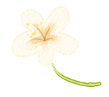 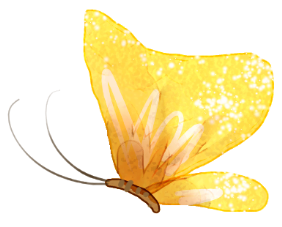 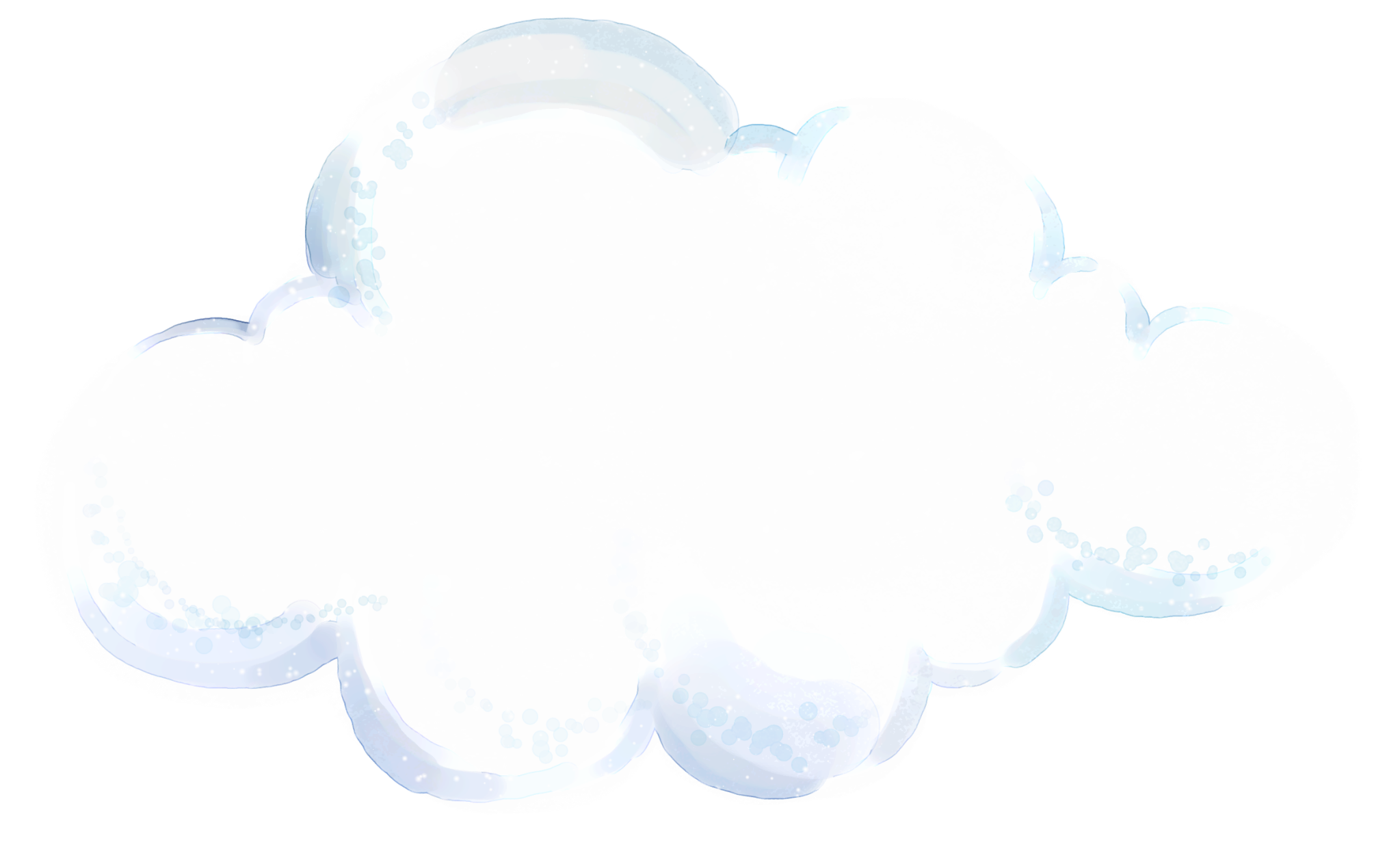 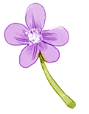 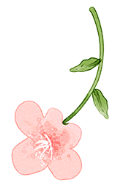 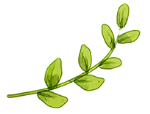 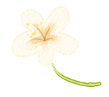 添加章节导读
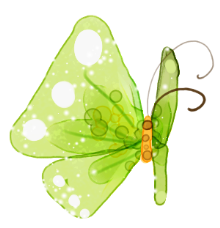 03
Your content to play here, or through your copy, 
paste in this box, and select only the text. Your content to play here, or through your copy, paste in this box, and select only the text.
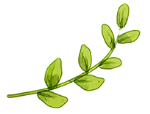 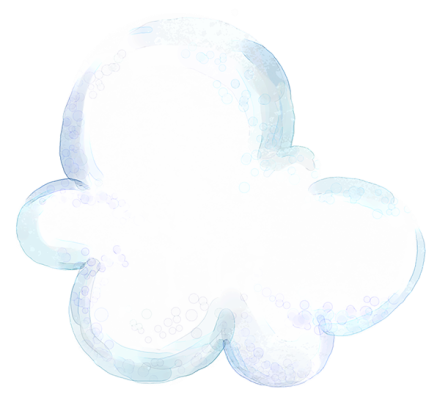 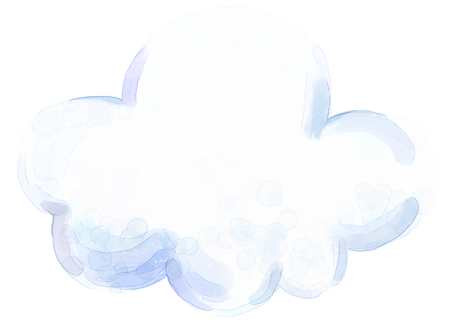 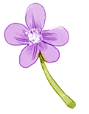 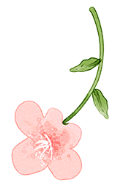 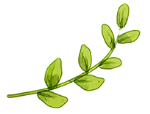 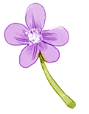 单击此处添加标题
添加主题
添加主题
添加主题
添加主题
点击输入简要文字内容文字
内容需概括精炼不用多
余的文字修饰
点击输入简要文字内容文字
内容需概括精炼不用多
余的文字修饰
点击输入简要文字内容文字
内容需概括精炼不用多
余的文字修饰
点击输入简要文字内容文字
内容需概括精炼不用多
余的文字修饰
单击此处添加标题
单击此处添加文字
点击输入简要的文字介绍，文字内容需概括精炼，不用多余的文字修饰，言简意赅的说明分项内容..........
单击此处添加文字
点击输入简要的文字介绍，文字内容需概括精炼，不用多余的文字修饰，言简意赅的说明分项内容..........
55%
15%
15%
15%
单击此处添加文字
点击输入简要的文字介绍，文字内容需概括精炼，不用多余的文字修饰，言简意赅的说明分项内容..........
单击此处添加文字
点击输入简要的文字介绍，文字内容需概括精炼，不用多余的文字修饰，言简意赅的说明分项内容..........
单击此处添加文字
点击输入简要的文字介绍，文字内容需概括精炼，不用多余的文字修饰，言简意赅的说明分项内容..........
单击此处添加文字
点击输入简要的文字介绍，文字内容需概括精炼，不用多余的文字修饰，言简意赅的说明分项内容..........
单击此处添加标题
第二月
点击输入简要的文字介绍，文字内容需概括精炼，不用多余的文字修饰，言简意赅的说明分项内容..........
第二月
第一月
第三月
第一月
第三月
点击输入简要的文字介绍，文字内容需概括精炼，不用多余的文字修饰，言简意赅的说明分项内容..........
点击输入简要的文字介绍，文字内容需概括精炼，不用多余的文字修饰，言简意赅的说明分项内容..........
第四月
第四月
点击输入简要的文字介绍，文字内容需概括精炼，不用多余的文字修饰，言简意赅的说明分项内容..........
单击此处添加标题
点击输入简要的文字介绍，文字内容需概括精炼，不用多余的文字修饰，言简意赅的说明分项内容..........
点击输入简要的文字介绍，文字内容需概括精炼，不用多余的文字修饰，言简意赅的说明分项内容..........
点击输入简要的文字介绍，文字内容需概括精炼，不用多余的文字修饰，言简意赅的说明分项内容..........
01
02
03
04
单击此处添加文字
单击此处添加文字
单击此处添加文字
单击此处添加文字
点击输入简要的文字介绍，文字内容需概括精炼，不用多余的文字修饰，言简意赅的说明分项内容..........
点击输入简要的文字介绍，文字内容需概括精炼，不用多余的文字修饰，言简意赅的说明分项内容..........
点击输入简要的文字介绍，文字内容需概括精炼，不用多余的文字修饰，言简意赅的说明分项内容..........
点击输入简要的文字介绍，文字内容需概括精炼，不用多余的文字修饰，言简意赅的说明分项内容..........
点击输入简要的文字介绍，文字内容需概括精炼，不用多余的文字修饰，言简意赅的说明分项内容..........
点击输入简要的文字介绍，文字内容需概括精炼，不用多余的文字修饰，言简意赅的说明分项内容..........
单击此处添加标题
单击此处添加文字
点击输入简要的文字介绍，文字内容需概括精炼，不用多余的文字修饰，言简意赅的说明分项内容..........
单击此处添加文字
点击输入简要的文字介绍，文字内容需概括精炼，不用多余的文字修饰，言简意赅的说明分项内容..........
单击此处添加文字
点击输入简要的文字介绍，文字内容需概括精炼，不用多余的文字修饰，言简意赅的说明分项内容..........
单击此处添加标题
单击此处添加文字
点击输入简要的文字介绍，文字内容需概括精炼，不用多余的文字修饰，言简意赅的说明分项内容..........
单击此处添加文字
点击输入简要的文字介绍，文字内容需概括精炼，不用多余的文字修饰，言简意赅的说明分项内容..........
单击此处添加文字
点击输入简要的文字介绍，文字内容需概括精炼，不用多余的文字修饰，言简意赅的说明分项内容..........
01
03
05
02
04
单击此处添加文字
点击输入简要的文字介绍，文字内容需概括精炼，不用多余的文字修饰，言简意赅的说明分项内容..........
单击此处添加文字
点击输入简要的文字介绍，文字内容需概括精炼，不用多余的文字修饰，言简意赅的说明分项内容..........
单击此处添加标题
添加标题
添加标题
点击输入简要的文字介绍，文字内容需概括精炼，
点击输入简要的文字介绍，文字内容需概括精炼，
添加标题
添加标题
添加标题
添加标题
添加标题
添加标题
点击输入简要的文字介绍，文字内容需概括精炼，
点击输入简要的文字介绍，文字内容需概括精炼，
单击此处添加标题
单击此处添加文字
点击输入简要的文字介绍，文字内容需概括精炼，不用多余的文字修饰，言简意赅的说明分项内容..........
单击此处添加文字
点击输入简要的文字介绍，文字内容需概括精炼，不用多余的文字修饰，言简意赅的说明分项内容..........
单击此处添加文字
点击输入简要的文字介绍，文字内容需概括精炼，不用多余的文字修饰，言简意赅的说明分项内容..........
单击此处添加文字
点击输入简要的文字介绍，文字内容需概括精炼，不用多余的文字修饰，言简意赅的说明分项内容..........
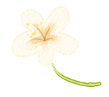 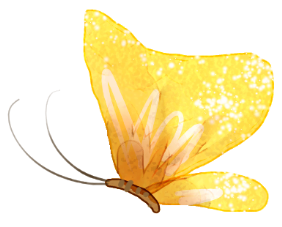 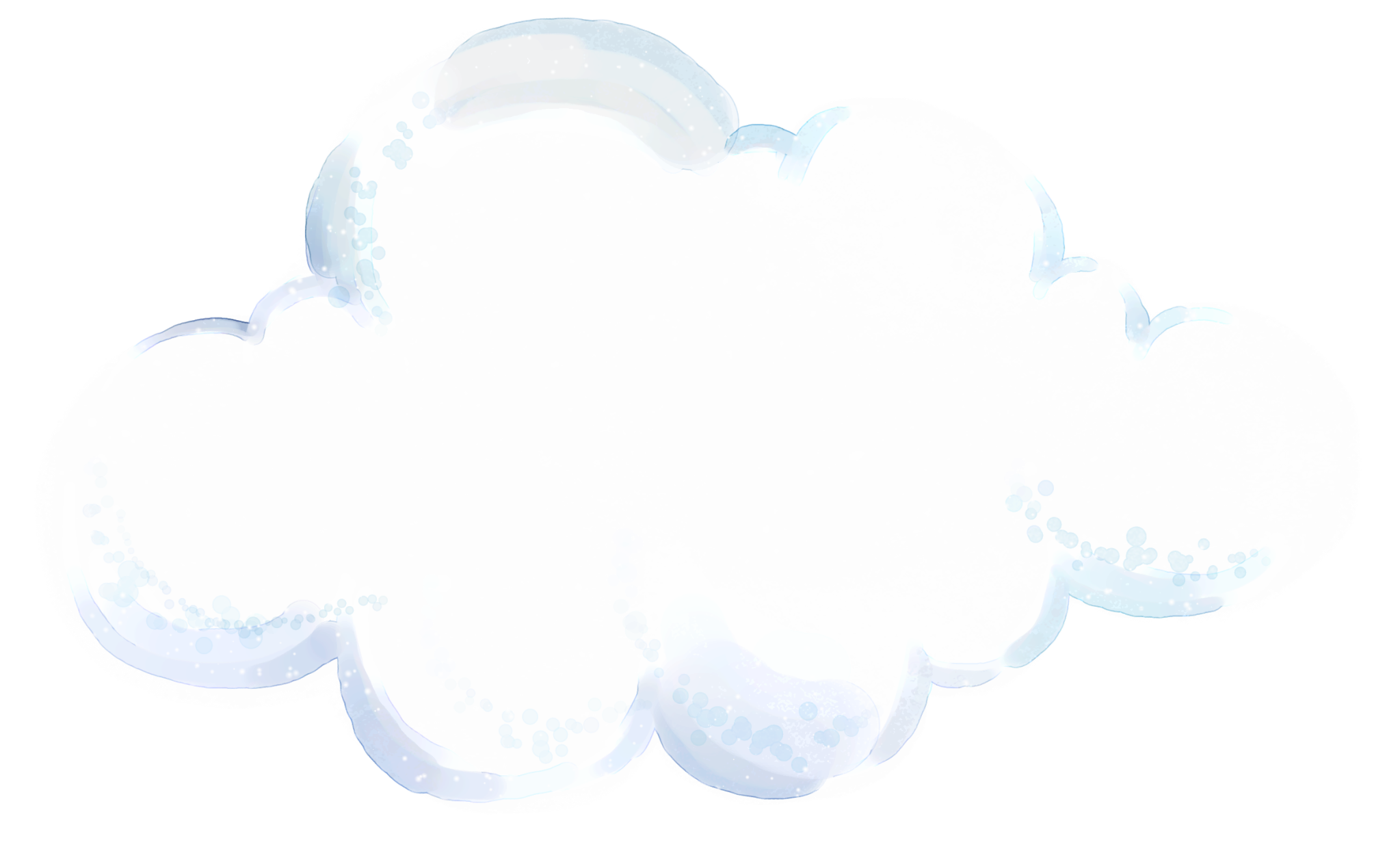 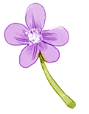 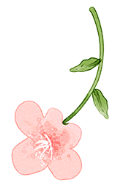 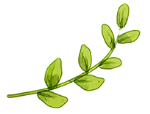 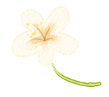 添加章节导读
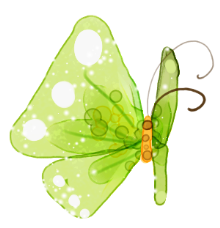 04
Your content to play here, or through your copy, 
paste in this box, and select only the text. Your content to play here, or through your copy, paste in this box, and select only the text.
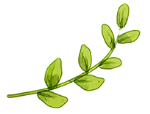 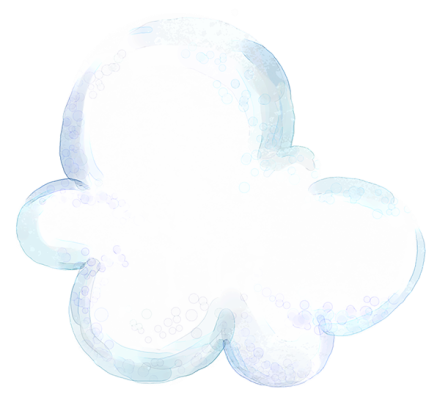 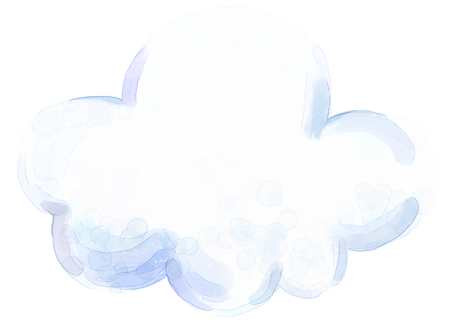 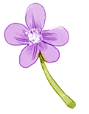 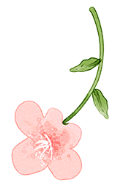 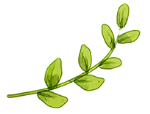 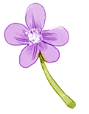 单击此处添加标题
单击此处添加文字
点击输入简要的文字介绍，文字内容需概括精炼，不用多余的文字修饰，言简意赅的说明分项内容..........
单击此处添加文字
点击输入简要的文字介绍，文字内容需概括精炼，不用多余的文字修饰，言简意赅的说明分项内容..........
单击此处添加文字
点击输入简要的文字介绍，文字内容需概括精炼，不用多余的文字修饰，言简意赅的说明分项内容..........
单击此处添加文字
点击输入简要的文字介绍，文字内容需概括精炼，不用多余的文字修饰，言简意赅的说明分项内容..........
单击此处添加标题
单击此处添加文字
点击输入简要的文字介绍，文字内容需概括精炼，不用多余的文字修饰，言简意赅的说明分项内容..........
单击此处添加文字
点击输入简要的文字介绍，文字内容需概括精炼，不用多余的文字修饰，言简意赅的说明分项内容..........
单击此处添加文字
点击输入简要的文字介绍，文字内容需概括精炼，不用多余的文字修饰，言简意赅的说明分项内容..........
单击此处添加文字
点击输入简要的文字介绍，文字内容需概括精炼，不用多余的文字修饰，言简意赅的说明分项内容..........
单击此处添加文字
点击输入简要的文字介绍，文字内容需概括精炼，不用多余的文字修饰，言简意赅的说明分项内容..........
单击此处添加标题
单击此处添加文字
单击此处添加文字
单击此处添加文字
单击此处添加文字
点击输入简要的文字介绍，文字内容需概括精炼，不用多余的文字修饰，言简意赅的说明分项内容..........
点击输入简要的文字介绍，文字内容需概括精炼，不用多余的文字修饰，言简意赅的说明分项内容..........
点击输入简要的文字介绍，文字内容需概括精炼，不用多余的文字修饰，言简意赅的说明分项内容..........
点击输入简要的文字介绍，文字内容需概括精炼，不用多余的文字修饰，言简意赅的说明分项内容..........
14%
2011年销量
17%
单击此处添加文字
点击输入简要的文字介绍，文字内容需概括精炼，不用多余的文字修饰，言简意赅的说明分项内容..........
2011年销量
单击此处添加文字
点击输入简要的文字介绍，文字内容需概括精炼，不用多余的文字修饰，言简意赅的说明分项内容..........
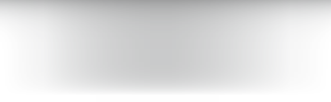 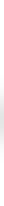 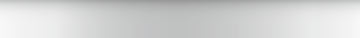 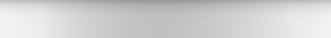 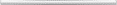 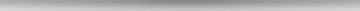 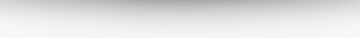 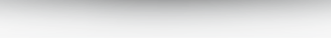 单击此处添加标题
单击此处添加文字
点击输入简要的文字介绍，文字内容需概括精炼，不用多余的文字修饰，言简意赅的说明分项内容..........
01
单击此处添加文字
点击输入简要的文字介绍，文字内容需概括精炼，不用多余的文字修饰，言简意赅的说明分项内容..........
02
单击此处添加文字
点击输入简要的文字介绍，文字内容需概括精炼，不用多余的文字修饰，言简意赅的说明分项内容..........
03
04
单击此处添加文字
点击输入简要的文字介绍，文字内容需概括精炼，不用多余的文字修饰，言简意赅的说明分项内容..........
05
单击此处添加文字
点击输入简要的文字介绍，文字内容需概括精炼，不用多余的文字修饰，言简意赅的说明分项内容..........
06
单击此处添加标题
单击此处添加文字
点击输入简要的文字介绍，文字内容需概括精炼，不用多余的文字修饰，言简意赅的说明分项内容..........
单击此处添加文字
点击输入简要的文字介绍，文字内容需概括精炼，不用多余的文字修饰，言简意赅的说明分项内容..........
单击此处添加文字
点击输入简要的文字介绍，文字内容需概括精炼，不用多余的文字修饰，言简意赅的说明分项内容..........
单击此处添加文字
点击输入简要的文字介绍，文字内容需概括精炼，不用多余的文字修饰，言简意赅的说明分项内容..........
单击此处添加文字
点击输入简要的文字介绍，文字内容需概括精炼，不用多余的文字修饰，言简意赅的说明分项内容..........
单击此处添加文字
点击输入简要的文字介绍，文字内容需概括精炼，不用多余的文字修饰，言简意赅的说明分项内容..........
单击此处添加标题
单击此处添加文字
点击输入简要的文字介绍，文字内容需概括精炼，不用多余的文字修饰，言简意赅的说明分项内容..........
单击此处添加文字
点击输入简要的文字介绍，文字内容需概括精炼，不用多余的文字修饰，言简意赅的说明分项内容..........
单击此处添加文字
单击此处添加文字
单击此处添加文字
单击此处添加文字
点击输入简要的文字介绍，文字内容需概括精炼，不用多余的文字修饰，言简意赅的说明分项内容..........
点击输入简要的文字介绍，文字内容需概括精炼，不用多余的文字修饰，言简意赅的说明分项内容..........
点击输入简要的文字介绍，文字内容需概括精炼，不用多余的文字修饰，言简意赅的说明分项内容..........
点击输入简要的文字介绍，文字内容需概括精炼，不用多余的文字修饰，言简意赅的说明分项内容..........
单击此处添加文字
点击输入简要的文字介绍，文字内容需概括精炼，不用多余的文字修饰，言简意赅的说明分项内容..........
单击此处添加文字
点击输入简要的文字介绍，文字内容需概括精炼，不用多余的文字修饰，言简意赅的说明分项内容..........
单击此处添加标题
单击此处添加文字
点击输入简要的文字介绍，文字内容需概括精炼，不用多余的文字修饰，言简意赅的说明分项内容..........
单击此处添加文字
点击输入简要的文字介绍，文字内容需概括精炼，不用多余的文字修饰，言简意赅的说明分项内容..........
单击此处添加文字
点击输入简要的文字介绍，文字内容需概括精炼，不用多余的文字修饰，言简意赅的说明分项内容..........
单击此处添加文字
点击输入简要的文字介绍，文字内容需概括精炼，不用多余的文字修饰，言简意赅的说明分项内容..........
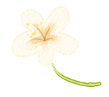 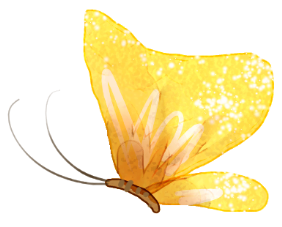 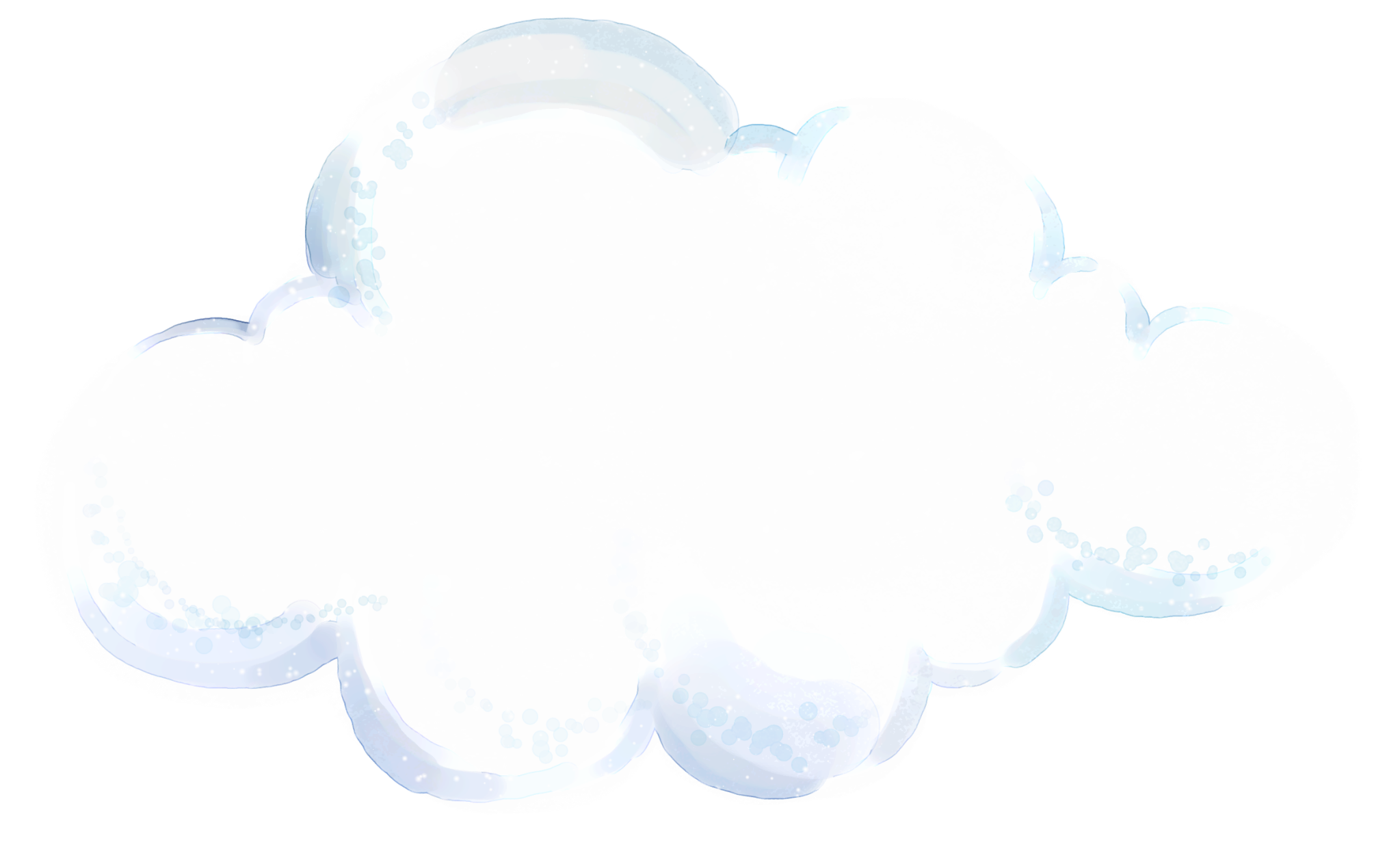 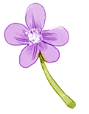 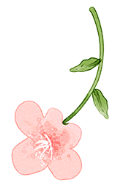 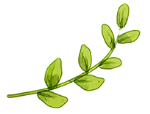 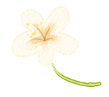 感谢您的观看
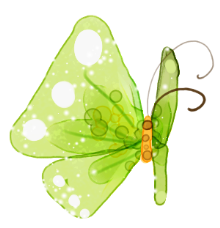 以上主题可修改  唯美清新、通用、精美PPT
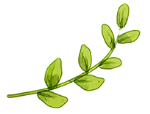 Your content to play here, or through your copy, 
paste in this box, and select only the text. Your content to play here, or through your copy, paste in this box, and select only the text.
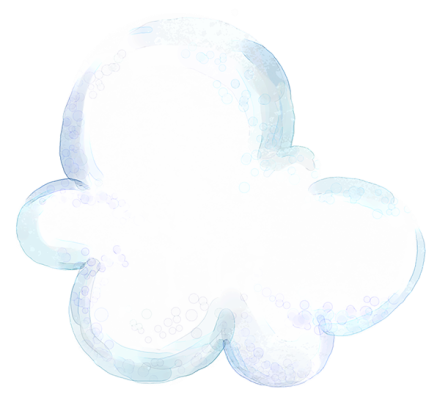 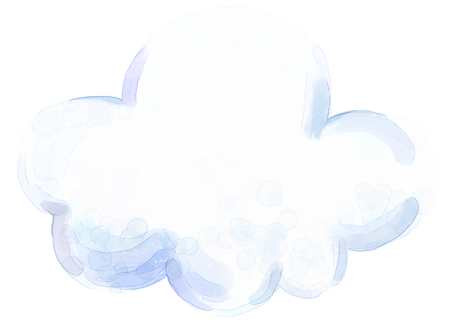 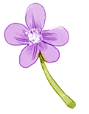 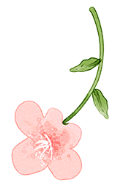 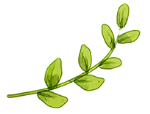 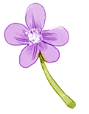